CQI Process/Review Tools




Teresa Strom
Section Chief, County Ops
Regional Child Welfare Consultants
Each month the RCWC prepares to meet with the county
Identify the records to review and provide list to county a week in advance
Send consult document and data to county a week in advance of scheduled meeting
Goal each quarter is to look at records in all areas as well as screened out intakes.
All information on consult is regularly updated to ensure audits, fatalities, OSRI, are included.
What does the monthly on site look like?
Meet with county staff, go over identified topics, data, reviews, CQI plans
Record reviews
Provide the record review tools to the county
Provide technical assistance, usually planned, requested
Targeted Reviews
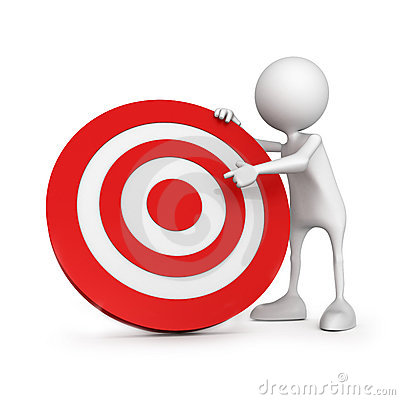 Review targeted areas by county during the monthly consults
Screen Out decisions
CPS Assessment: Contacts, Safety Assessment and Case Decisions
CPS In Home: Contacts and FSA
Permanency Planning: Contacts and FSA

Feedback will be immediate and address the areas that have greatest immediate impact on outcomes for children and families
Child Welfare Data Review
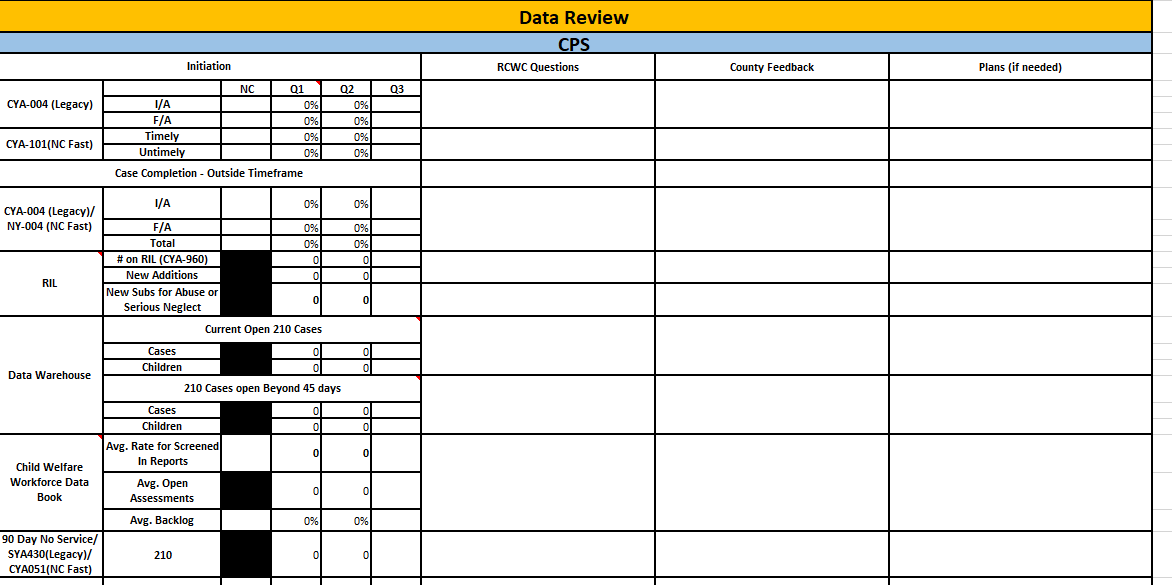 CQI Assessment
Process Measures Data and Outcome Measure data on one document
Provides consistency across NC for data, law, rule and policy expectations that have the greatest impact on Children and Families or coincide with OSRI
Standard column, indicates expectations according to Federal Government or Law
Enhanced Technical Assistance or Corrective Action Column, indicates prior data/record review averages from statewide data
Counties with data below this column, NCDSS will provide enhanced technical assistance to support the agency in improving numbers to improve to the statewide average
Counties with data above this column, NCDSS will continue to provide technical assistance as needed to support the agency in working towards the standard percentage
What is still to come? CQI Assessment continued
Questions?
Teresa.strom@dhhs.nc.gov
Jennifer.oshnock@dhhs.nc.gov
Peter.west@dhhs.nc.gov